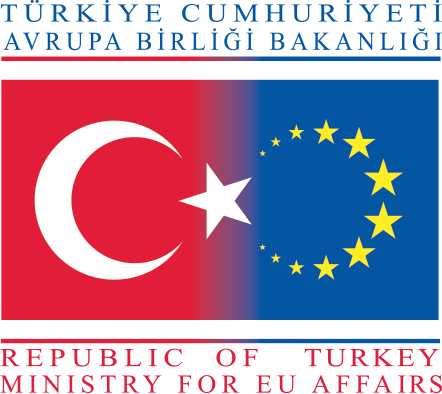 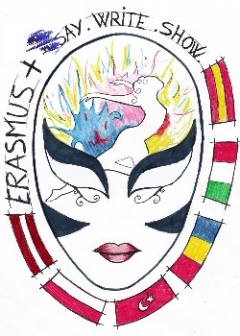 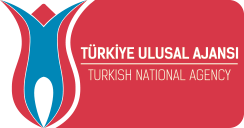 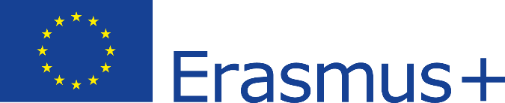 SAY.WRITE.SHOW – DEVELOPING STUDENTS’ AND TEACHERS’ COMMUNICATION SKILLS
TRANSNATIONAL MEETING
POLAND – NOWA WİES
15-18 FEBRUARY 2017
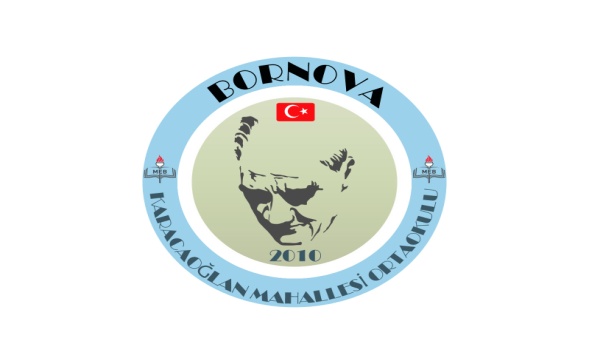 BORNOVA KARACAOĞLAN MAHALLESİ ORTAOKULU
THE OFFICIAL WELCOMING
PERFORMANCE BY PUPILS
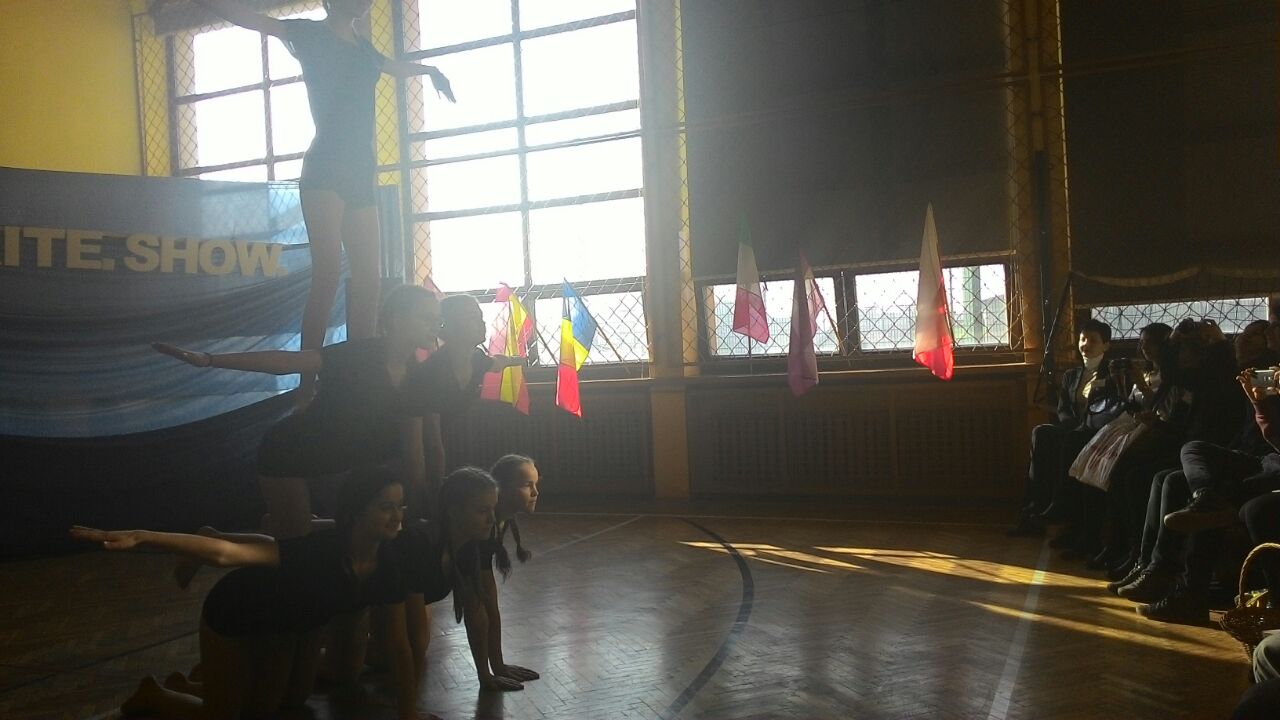 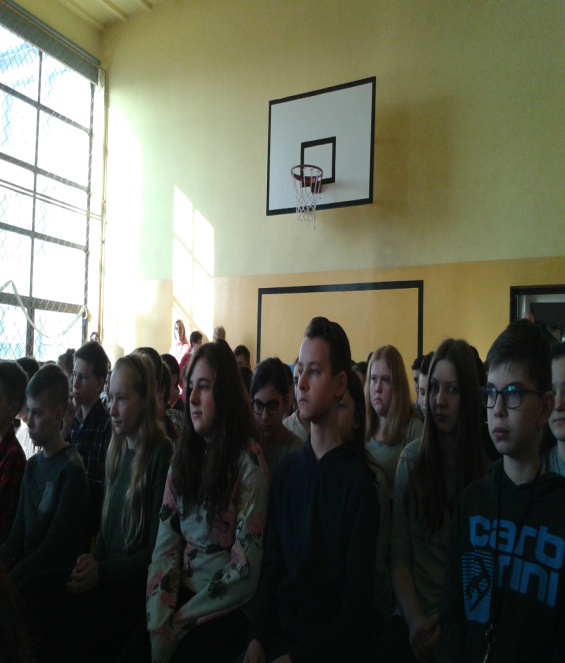 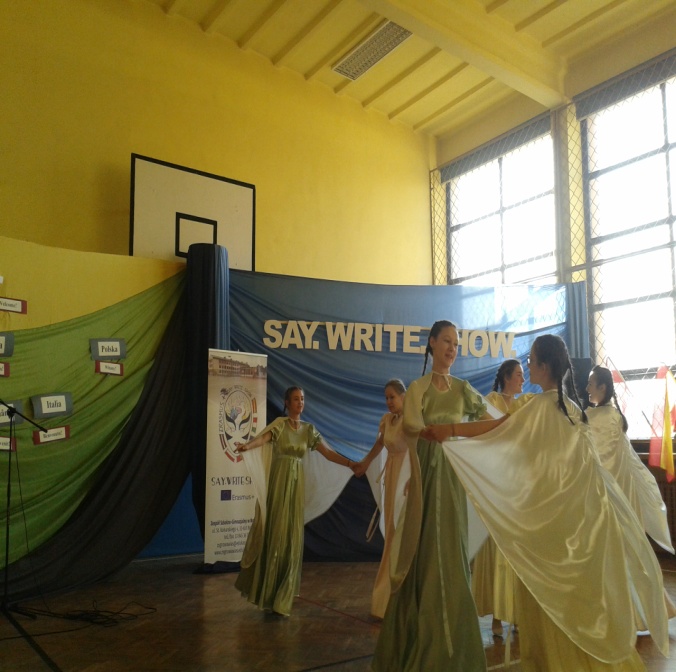 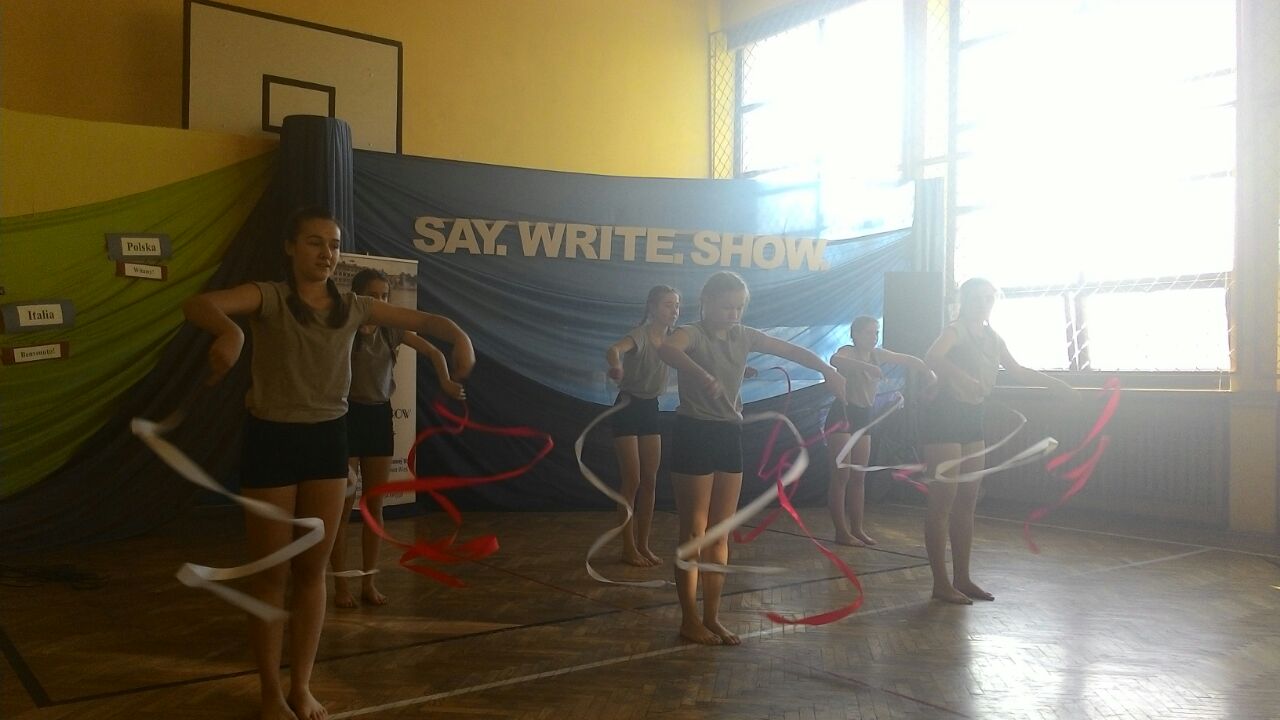 A GUIDED SCHOOL TOUR
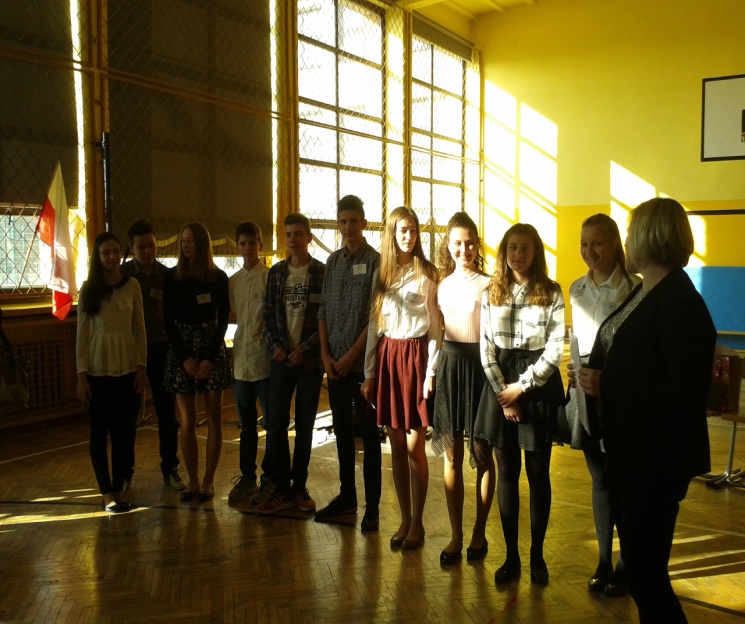 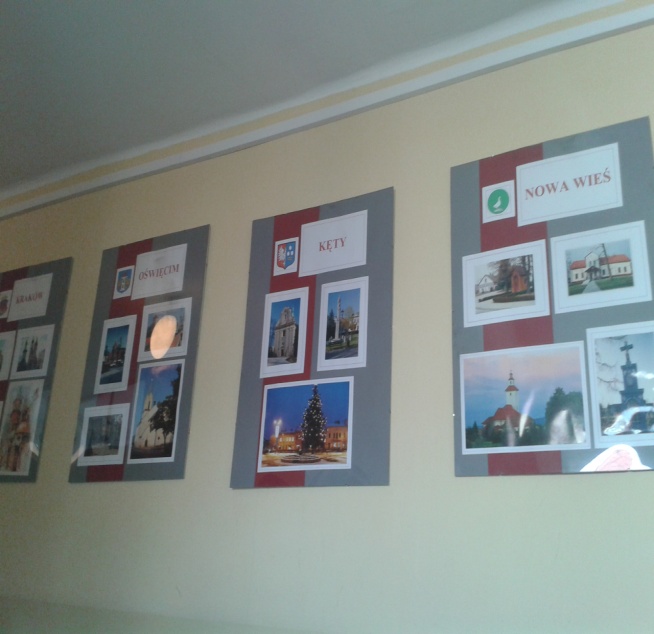 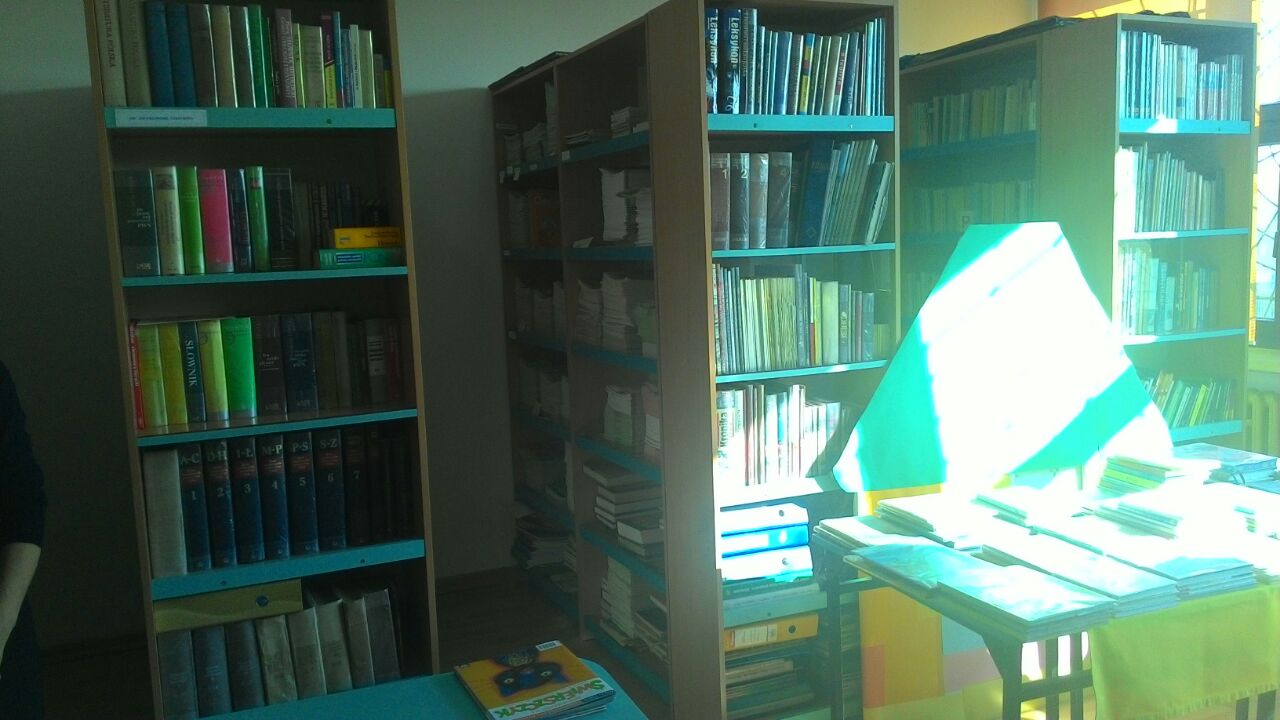 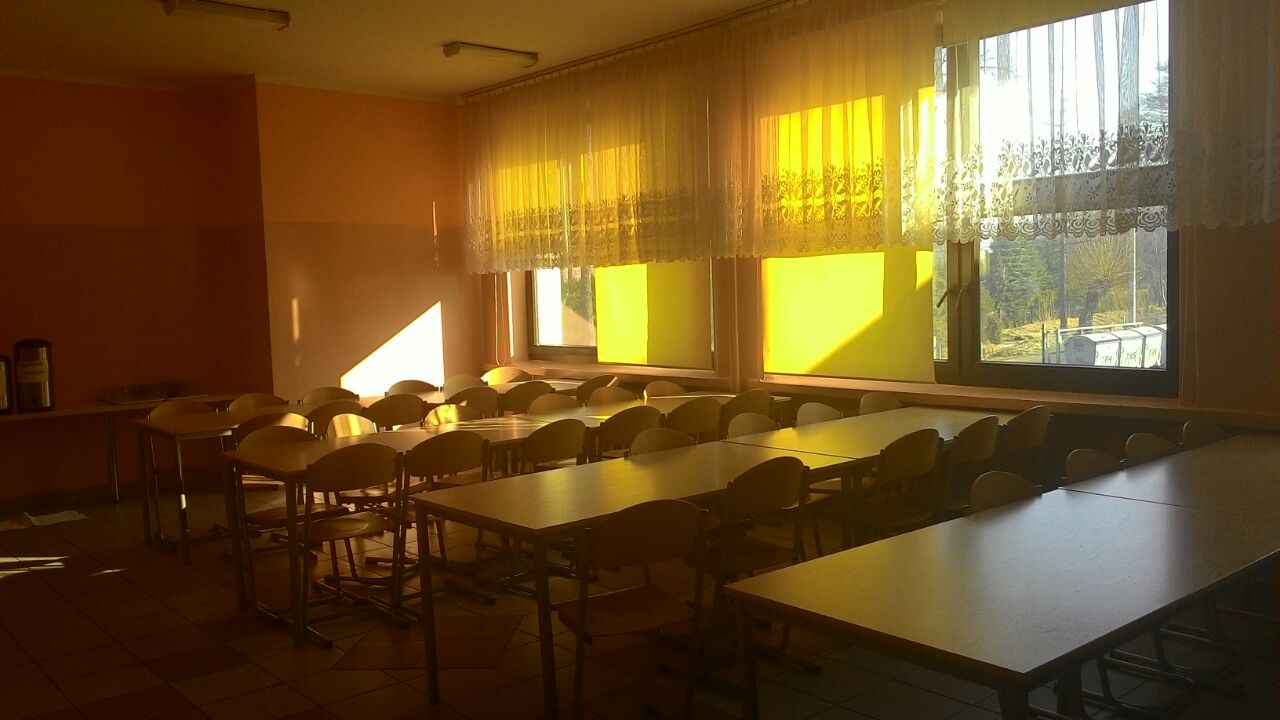 Presentations of each partner school - activity A6 “I AM ... AND THIS IS MY PARTNER COUNTRY”
Organizing the activities C1 – Blended mobility of school learners and C2 – Short –term joint staff training events in Spain
PRESENTATONS FOR THE RESOURCE BOOK
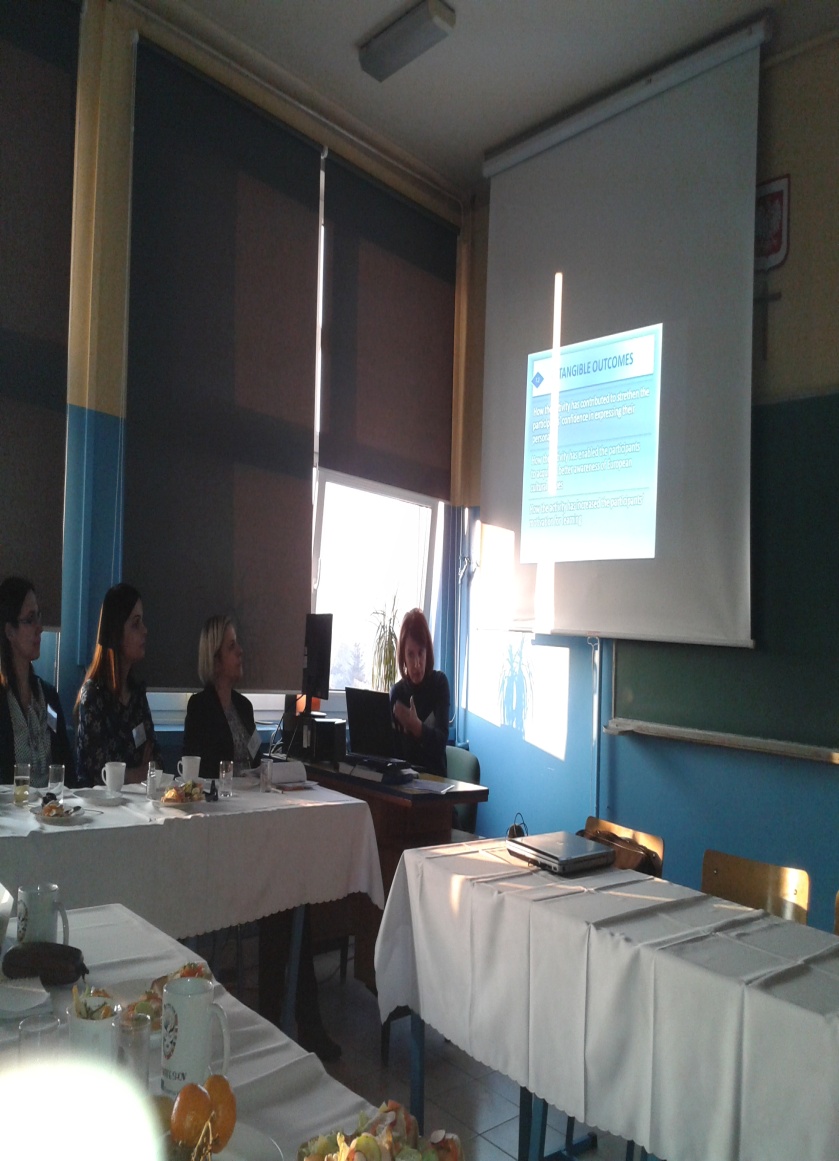 CONCLUSIONS
There has to be a continuation of A6 activity – each partner school organizes a display with presentations made by students from partner countries
Send in the missing school presentations and questionnaires to upload to the project website,
Facebook – coordinators should be made administrators of the page.
Before the mobility takes place, the Spanish teachers will prepare a draft of skills that the participants are likely to develop during the mobility (for Europass Mobility Certificate completion by coordinators).
Raquel adds timing to the planned activities
CONCLUSIONS
E-POSTCARD: Make students come up with simple sentences,
choose 6 best ones
Use IT tools to make a poster/1 slide with the chosen 6 sentences
decorate your slide and upload it to Facebook, project’s website ect.
Each country should have the idea of what to present in the play.
In Spain, students in national groups will work on the dialogues about  the boy’s visit to their country (take creative students with good writing skills).
Students will make the drafts of the play in Spain and the drafts will be given to the teachers to check. Students will 
Before the visit to Spain, talk with the students what they will have to do  and brainstorm the ideas about the play with them.
The Spanish and Polish partners collect the material for the resource book.
ALL PROJECT PARTICIPANTS
OUR SCHOOL PARTICIPANTS
ON THE SCHOOL WAY
ZESPÓŁ SZKOLNO-GIMNAZJALNY W NOWEJ WSI
CLASS OBSERVATION
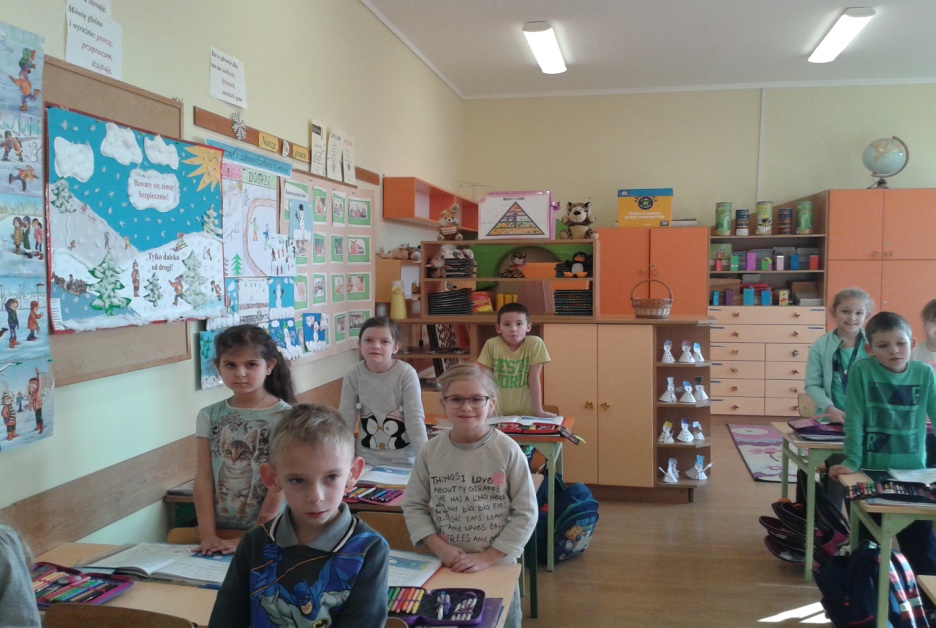 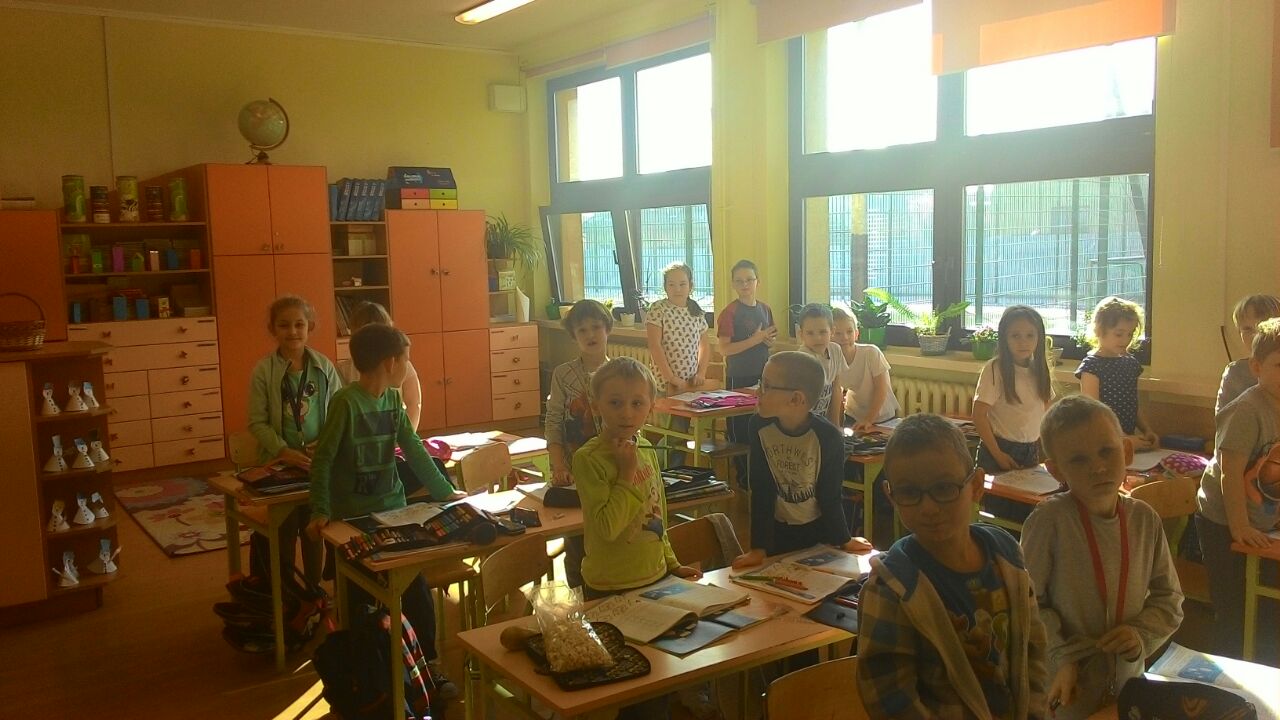 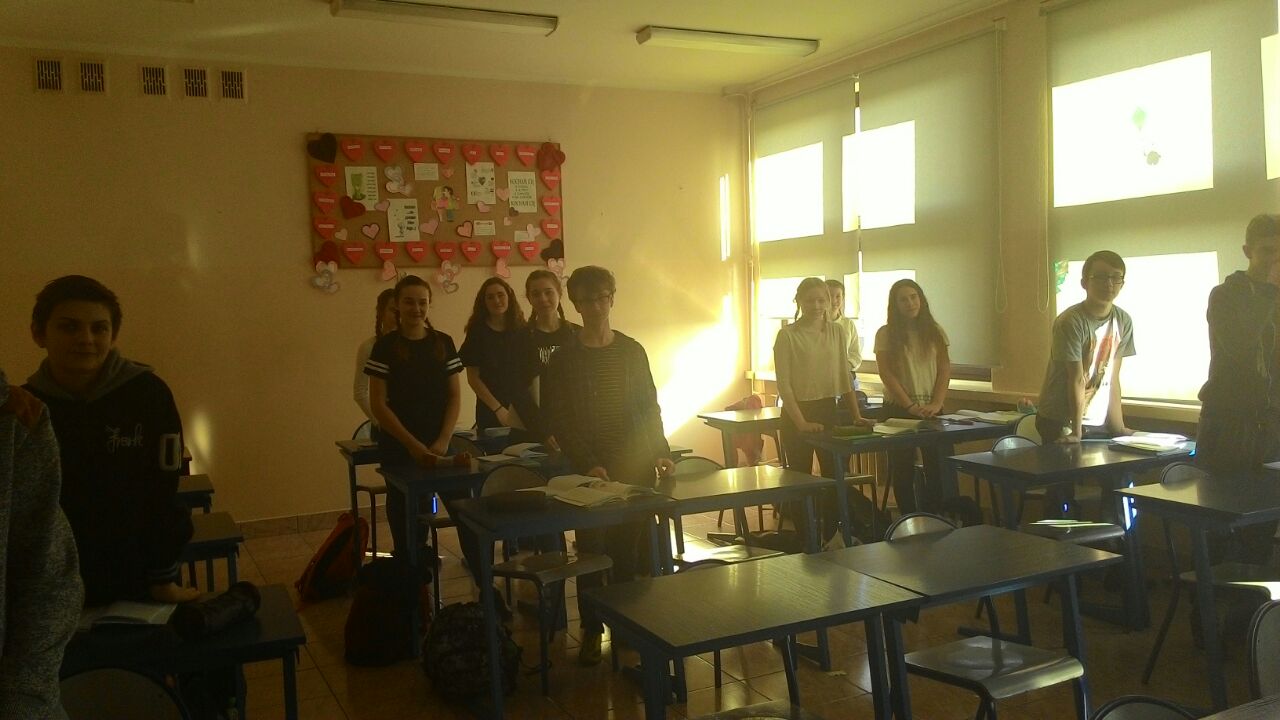 PARTICIPANTS’ PACKAGES
SIGNING THE PARTICIPANTS LIST
PARTICIPANT CERTIFICATES
THANK YOU NOWA WİES!
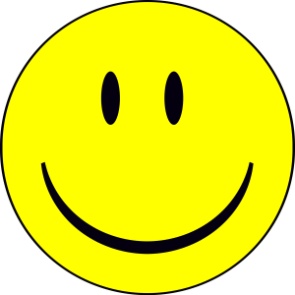 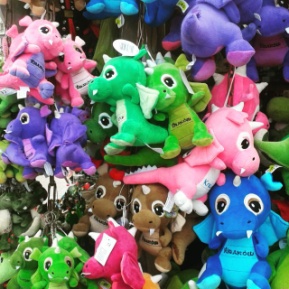